VALUTAZIONE,PROVE INVALSI, ESAME DI STATO
26 NOVEMBRE3 DICEMBRE 2019
VALUTAZIONE,PROVE INVALSI, ESAME DI STATO
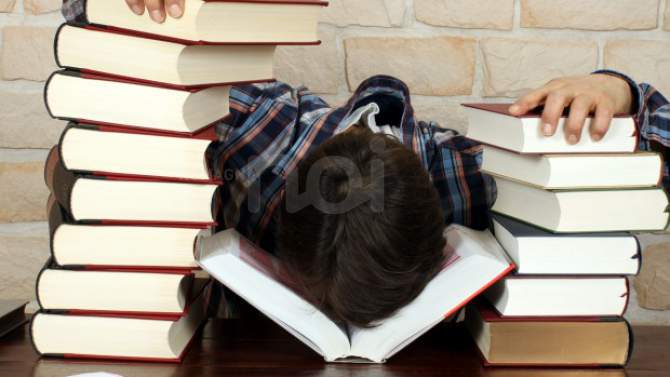 ART. 1 D.L.VO 62 PRINCIPI,  OGGETTO E FINALITÀ DELLA VALUTAZIONE E DELLA CERTIFICAZIONE
La valutazione ha per oggetto il processo formativo e i risultati di apprendimento delle alunne e degli alunni, delle studentesse e degli studenti delle istituzioni scolastiche del sistema nazionale di istruzione e formazione, HA FINALITÀ FORMATIVA ED EDUCATIVA E CONCORRE AL MIGLIORAMENTO DEGLI APPRENDIMENTI E AL SUCCESSO FORMATIVO degli stessi, DOCUMENTA LO SVILUPPO DELL'IDENTITÀ PERSONALE E PROMUOVE LA AUTOVALUTAZIONE di ciascuno in relazione alle acquisizioni di conoscenze, 
abilità e competenze.
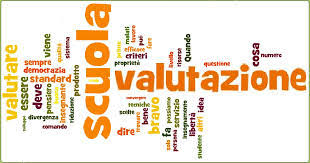 ARTICOLO 6 D.M.  741 (PROVE D'ESAME)
Le prove dell'esame di Stato conclusivo del primo ciclo di istruzione sono finalizzate a verificare le conoscenze, le abilità e le competenze acquisite dall'alunna/o, anche in funzione orientativa, tenendo a riferimento il profilo dello studente e i traguardi di sviluppo delle competenze previsti per le discipline dalle Indicazioni nazionali per il curricolo della scuola dell'infanzia e del primo ciclo di istruzione.
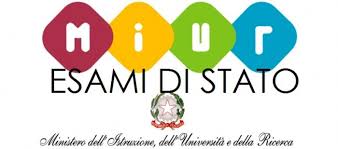 ARTICOLO 10 D.M. 741 (COLLOQUIO)
Il colloquio è finalizzato a valutare il livello di acquisizione delle conoscenze, abilità e competenze descritte nel profilo finale dello studente previsto dalle Indicazioni nazionali per il curricolo della scuola dell’ infanzia e del primo ciclo di istruzione.
Il colloquio viene condotto collegialmente dalla sottocommissione, ponendo attenzione :
alle capacità di argomentazione, di risoluzione di problemi, di pensiero critico e riflessivo, di collegamento organico e significativo tra le varie discipline di studio.
Il colloquio tiene conto anche dei livelli di 
   padronanza delle competenze connesse all'in-
   segnamento di Cittadinanza e Costituzione.
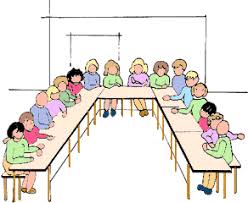 ARTICOLO  D.M. 742 (FINALITÀ DELLA CERTIFICAZIONE DELLE COMPETENZE)
Le istituzioni scolastiche statali e paritarie del primo ciclo di istruzione certificano l'acquisizione delle competenze progressivamente acquisite dalle alunne e dagli alunni.
La certificazione descrive il progressivo sviluppo dei livelli delle competenze chiave e delle competenze di cittadinanza, a cui l'intero processo di insegnamento-apprendimento è mirato, anche sostenendo e orientando le alunne e gli alunni verso la scuola del secondo ciclo di istruzione.
La certificazione delle competenze descrive i risultati del processo formativo al termine della scuola 
primaria e secondaria di primo grado, secondo 
una valutazione complessiva in ordine alla 
capacità di utilizzare i saperi  acquisiti per
affrontare compiti e problemi, complessi 
e nuovi, reali o simulati.
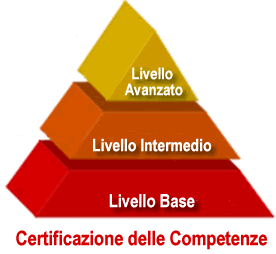 RIASSUMENDO… L. 107 IN TEMA DI VALUTAZIONE
Valutazione in decimi, voti affiancati da una certi-ficazione delle competenze.

Valutazione di Cittadinanza e Costituzione: confluisce nelle discipline dell’area storico-geografica. 

Ammissione alla classe successiva anche riportando insufficienze in una o più discipline. 

Resta ferma, ai fini dell’ammissione alla classe successiva/esame di Stato, la 
     frequenza di almeno tre quarti 
     del monte ore annuale.
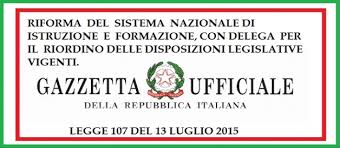 SONO VALUTATI…
Gli apprendimenti disciplinari

Ossia  i livelli di apprendimento raggiunti nelle diverse discipline  riferiti non solo alle conoscenze ma anche alle competenze ed abilità.

Sono espressi  in decimi.
Fanno riferimento ad indicatori e 
    descrittori definiti nelle rubriche di
    valutazione disciplinare allegate
    al curricolo.
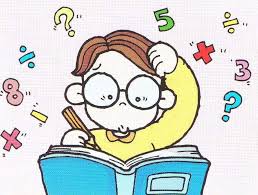 SONO VALUTATI…
Il processo formativo
Ossia  sia gli aspetti  cognitivi (il percorso di appren-dimento) sia gli aspetti  afferenti alla persona nella sua interezza.
Nel nuovo Documento di valutazione  la valutazione  disciplinare è integrata dalla “descrizione del processo e del livello globale di sviluppo degli apprendimenti raggiunto”  
Gli indicatori di riferimento sono
    evidenziati dettagliatamente nel 
    DOCUMENTO PER LA VALUTAZIONE
    dell’IC e cioè:
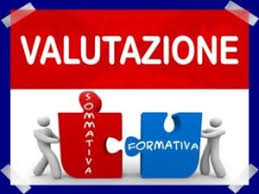 Dal documento sulla valutazione (consultabile sul sito e nel PTOF)
GRIGLIA PER LA VALUTAZIONE DEL PROCESSO DI APPRENDIMENTO - ESEMPIO
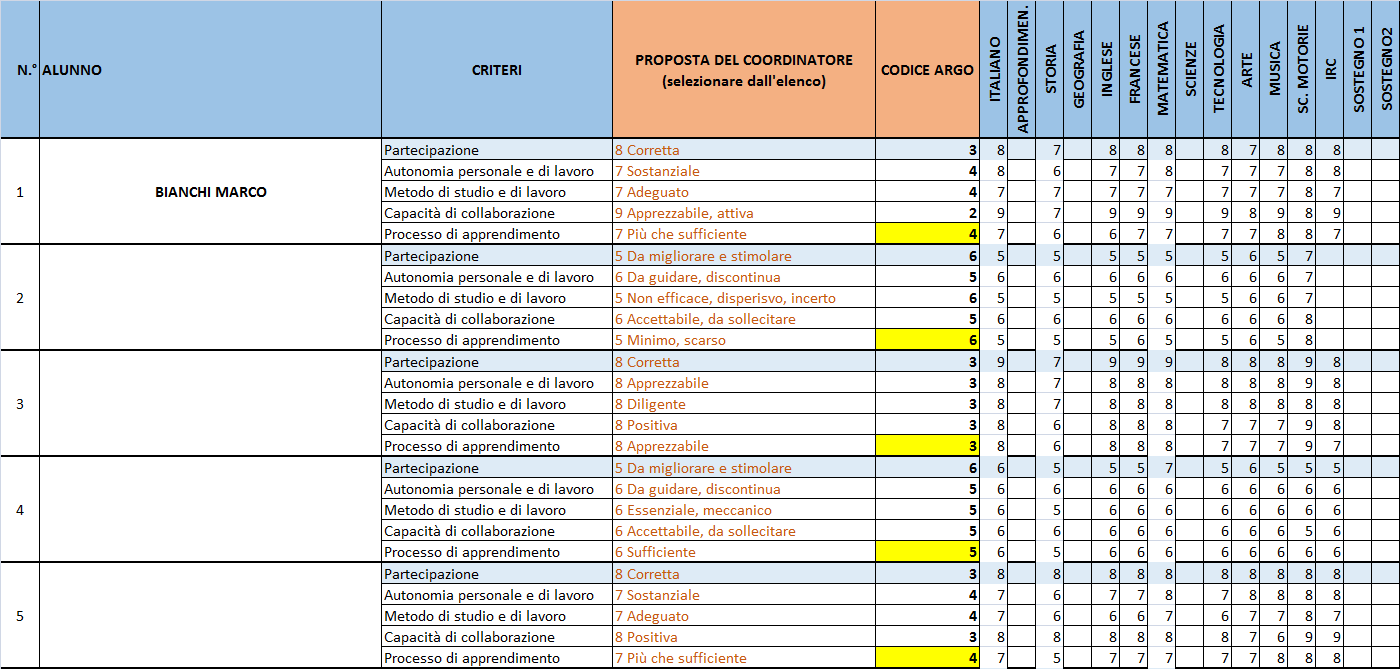 VALUTAZIONE DEL COMPORTAMENTO
Viene espressa con un giudizio di livello 

A (avanzato)
B (intermedio)
C (base)
D (iniziale)

Gli indicatori di riferimento sono evidenziati dettagliatamente nel 
    DOCUMENTO PER LA VALU-
     TAZIONE dell’IC e cioè:
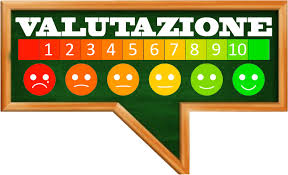 Dal documento sulla valutazione (consultabile sul sito e nel PTOF)
Sé: cura e consapevolezza di sé

Altri: conoscenza e cura della comunicazione, cura delle relazioni, cura degli ambienti

Mondo: conoscenza e applicazione delle regole sociali, conoscenza della costituzione e delle istituzioni, impegno sociale e civile
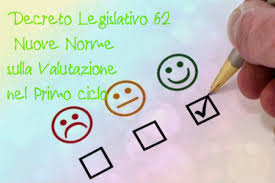 GRIGLIA PER LA VALUTAZIONE DEL COMPORTAMENTO - ESEMPIO
VALUTAZIONE DEL COMPORTAMENTO - INDICATORI
SÉ
10-9 (LIVELLO ALTO) L’alunno dimostra autonomia, efficienza e sicurezza nella cura di sé. Consapevole dei propri punti di forza e di debolezza, conosce e mette in atto le strategie per valorizzare i primi e rimediare ai secondi (automiglio-ramento). Ha chiari i primi passaggi di un progetto di vita personale e socialmente valido.
ALTRI
8-7 (LIVELLO INTERMEDIO) L’alunno riconosce le diverse situazioni comu-nicative e utilizza un linguaggio/lessico adeguato. Attivo e colla-
borativo, si impegna a creare un ambiente funzionale al 
compito. Gestisce i materiali e gli spazi con ordine e rispetto.
MONDO
6 (LIVELLO BASE) L’alunno conosce e/o comunque applica le 
regole sociali e quelle scolastiche in modo funzionale (alle proprie
convenienze) e/o discontinuo; non sempre assolve ai propri dove-
ri e rispetta i diritti altrui. Partecipa in modo marginale alle 
  attività di socializzazione che si svolgono a scuola.
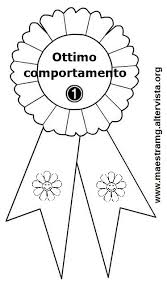 PROVE INVALSI
La prova INVALSI  non fa più parte dell’Esame di Stato, è svolta nel corso dell’anno scolastico (aprile: in giornate definite da INVALSI) e costituisce CONDIZIONE OBBLIGATORIA per l'ammissione all'esame di stato.
La prova verte su: ITALIANO, MATEMATICA E INGLESE.
L’introduzione dell’inglese, nell’ambito della prova, si propone la finalità di certificare  le abilità di comprensione e uso della lingua inglese in linea con il Quadro Comune di Riferimento Europeo per le lingue.
La prova sarà computer based.
L'esito della prova, pur costituendo requisito d’ammissione all’esame di Stato, NON INFLUISCE SUL VOTO FINALE.
A fine giugno, ai genitori verrà consegnata la
   valutazione di tali prove, in forma descrittiva,
   e il livello raggiunto per ciascuna disciplina
    oggetto della rilevazione.
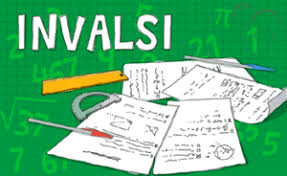 Organizzazione per lo svolgimento delle prove INVALSI
PERIODO:  dall’1 aprile al 30 aprile
PERIODO DI SOMMINISTRAZIONE: non ancora comunicato 
N. ALUNNI TOTALE =  136
SC. SECONDARIA  DI I GRADO  MAGHERNO  = 
    TOTALE 56 alunni 			 
SC.  SECONDARIA DI I GRADO MIRADOLO =         TOTALE 28 alunni
SC. SECONDARIA DI I GRADO VILLANTERIO =   TOTALE 52 alunni
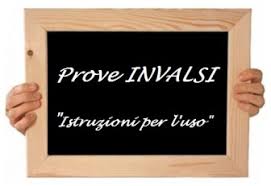 DURATA PROVE
ITALIANO = 90’
MATEMATICA = 90’
LINGUA INGLESE = 2 parti: 
40’ = 1° parte   (reading)         
   10’  INTERVALLO
40’ = 2° parte (listening)
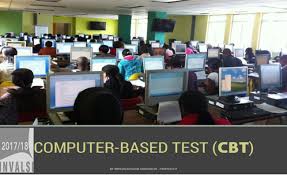 REGOLE DI SOMMINISTRAZIONE GENERALI (da INVALSI)
TUTTE le prove COMPUTER BASED
Docenti somministratori/sorveglianti NON DELLA DISCIPLINA  DI SVOLGIMENTO
CONDIZIONI DI MASSIMA SERENITÀ di svolgimento per gli alunni (ambienti non disturbati/distanza fra i banchi di ca 60/80 cm, nessuna interferenza con fattori esterni di disturbo, concessione di tempi aggiuntivi (15 min.) per
    alunni DSA
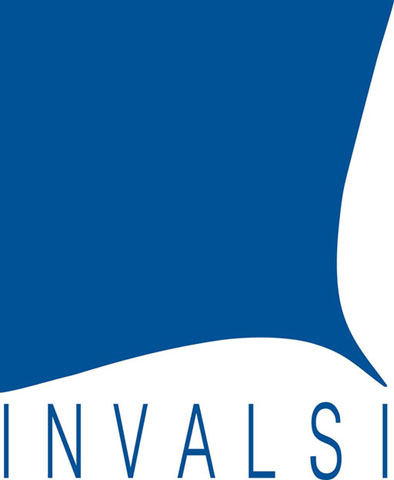 ORGANIZZAZIONE IC VILLANTERIO
ALLESTIMENTO PRESSO OGNI PLESSO  di uno SPAZIO fisico differente dalle aule curricolari con posizionamento di 12/20 postazioni regolari
SC. SECONDARIA DI I GRADO MIRADOLO = AULA NON OCCUPATA  Presso Scuola Primaria 
SC. SECONDARIA DI I GRADO VILLANTERIO =       AULA SEMINTERRATO
SC.SECONDARIA  DI I GRADO MAGHERNO =
    AULA ATTREZZATA CON POSTAZIONI PC
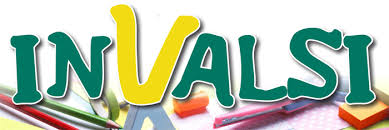 PROPOSTA CALENDARIO - SEDE DI … - ESEMPIO
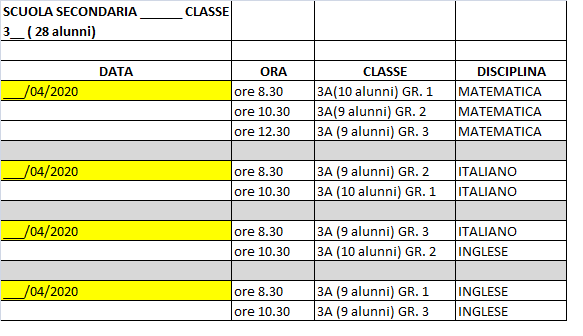 VALIDAZIONE ANNO SCOLASTICO
Ai fini della validità dell'anno scolastico è richiesta la frequenza di almeno tre quarti del monte ore annuale (OSSIA DEL 75% DELLE LEZIONI ANNUE).
Per casi eccezionali, le istituzioni scolastiche possono autonomamente stabilire motivate deroghe al suddetto limite (D. Lgs. 59/2004 - art. 11, comma 1). Le deroghe sono deliberate dal Collegio dei docenti, a con-dizione che le assenze non pregiudichino la possibilità di procedere alla valutazione stessa. L'impossibilità di accedere alla valutazione com-porta la non ammissione alla classe successiva o all'esame di stato di fine ciclo. Sono computate come ore di assenza:
TN (SC. SEC. Magherno/Villanterio)= 
247h = 262 spazi orari = ca 43 giorni
TP (SC.SEC.MIRADOLO) = 
297h = 324 spazi orari = ca 45 giorni
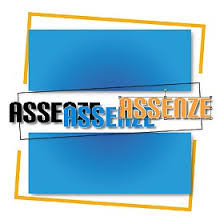 AMMISSIONE ALLA CLASSE SUCCESSIVA 
E ALL’ESAME DI STATO
Elementi  da considerare per l’ammissione o la non ammissione alla classe successiva o all’esame di Stato :
il progresso rispetto alla situazione di partenza;
Il grado di conseguimento degli obiettivi del curricolo esplicito (profitto nelle discipline);
Il grado di conseguimento del curricolo trasversale (metodo di studio e di lavoro, capacità di comunicazione, capacità logiche);
Il  grado di conseguimento del curricolo implicito (frequenza e puntualità, interesse );
L' impegno nella partecipazione al dialogo educativo,  il rispetto dei doveri scolastici,  la collaborazione con i compagni e i docenti, il rispetto delle persone, dell’ambiente scolastico, del Regolamento d’Istituto;
I risultati conseguiti nelle attività di recupero organizzate dalla Scuola;
Il curriculum scolastico (per l’ammissione all’esame di Stato);
la possibilità dell’alunno di completare il raggiun-
     gimento degli obiettivi formativi e di contenuto 
     propri delle discipline dell’anno in corso 
     nell’anno scolastico successivo.
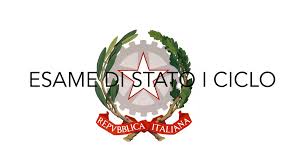 AMMISSIONE ALLA CLASSE SUCCESSIVA 
E ALL’ESAME DI STATO
NON sono ammessi alla classe successiva e all’esame conclusivo del primo ciclo di istruzione:
gli alunni e le alunne che siano incorsi nella sanzione di cui all’art 4, comma 6 del DPR 24 giugno 1998, n.249;
gli alunni e le alunne per i quali non è riconosciuta la validità dell’anno scolastico.
L'ammissione  alla classe successiva e all’esame conclusivo
del primo ciclo è possibile  anche in caso di parziale o
mancata acquisizione dei livelli 
di apprendimento in una o più 
discipline.
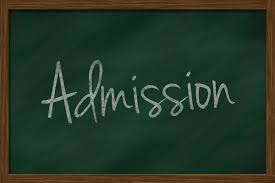 AMMISSIONE ALLA CLASSE SUCCESSIVA 
E ALL’ESAME DI STATO
Gli insegnanti discuteranno la NON AMMISSIONE  degli alunni che presentino:
due insufficienze gravi (voto 4) o
una insufficienza grave (voto 4) e due insufficienze non gravi (voto 5) o
quattro insufficienze non gravi (voto 5)
nei casi in cui concorrano le seguenti condizioni:
 Il progresso nel processo di apprendimento nonostante gli interventi personalizzati e di recupero attuati e formalizzati in un PDP è stato nullo o scarso;
 La partecipazione dello studente alle proposte didattico-forma-tive personalizzate è stata passiva;
 L’alunno ha acquisito un’autonomia di 
   lavoro solo parziale;
 Lo studente non ha raggiunto un  livello 
  di maturazione personale adeguato.
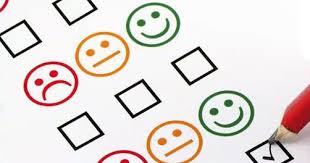 VOTO DI IDONEITÀ PER L’AMMISSIONE 
ALL’ESAME DI STATO
“Il voto di ammissione all'esame conclusivo del  primo  ciclo  è espresso dal Consiglio di classe in decimi, considerando il  percorso scolastico compiuto dall'alunna o dall'alunno (art.6 D. Lgs. 62/2017)”.
Per l’a.s. 2019-2020 il Consiglio di classe attribuirà il voto di ammissione calcolando la media tra la media finale dei voti al termine delle classi prima, seconda e terza. Il Consiglio potrà arrotondare tale voto per difetto (0,20 punti per ogni insufficienza degli anni precedenti - debito formativo) o per eccesso 
(max. 1 punto) sulla base del 
giudizio  finale redatto per l’alunno.
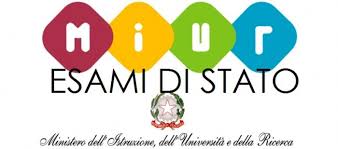 ESAME DI STATO
Le prove d’esame sono 4. La durata delle prove scritte è stabilita dalla commissione e  non può superare le 4 ore per ciascuna prova.
Il nuovo esame prevede tre prove scritte ed una orale:
    ITALIANO: la prova è volta ad accertare la padronanza della lingua italiana;
    MATEMATICA: la prova è volta ad accertare la padronanza delle competenze  logico-matematiche;
    LINGUE: la prova  UNICA è  volta ad accertare la padronanza delle competenze  delle lingue studiate e si articola in due sezioni, una per ciascuna delle lingue straniere studiate;
    COLLOQUIO: è volto ad accertare le competenze trasversali acquisite dagli  allievi al termine    del primo ciclo di istruzione, con particolare attenzione alla capacità di 
    argomentazione, di risoluzione di problemi, di 
    pensiero critico e riflessivo, nonché il livello di 
    padronanza delle competenze di cittadinanza.
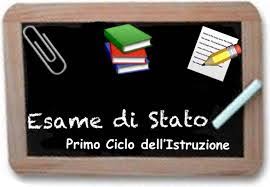 ITALIANO
La prova di italiano è volta ad accertare la padronanza della lingua, la capacità di espressione personale, il corretto ed  appropriato uso della lingua e un’espo-sizione coerente e organica del pensiero da parte delle alunne e degli alunni.
La commissione predispone almeno TRE TERNE DI TRACCE,  coerenti  con il profilo dello studente e i traguardi di sviluppo delle competenze delle Indicazioni nazionali per il curricolo del primo ciclo  di istruzione.

Le tracce  fanno riferimento alle  seguenti tipologie testuali:
a) TESTO NARRATIVO O DESCRITTIVO coerente con la situazione, l’argomento, lo scopo e il destinatario indicati nella traccia;
b) TESTO ARGOMENTATIVO, che consenta l’esposizione di riflessioni personali, (con indicazioni  per lo svolgimento);
c) COMPRENSIONE E SINTESI DI UN TESTO LETTERARIO, 
     divulgativo, scientifico anche attraverso richieste di 
     riformulazione.
LA PROVA PUÒ ESSERE STRUTTURATA IN PIÙ PARTI RIFERI-
BILI ALLE DIVERSE TIPOLOGIE SUCCITATE.
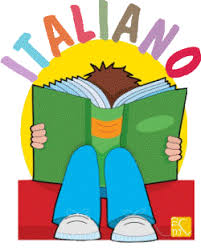 MATEMATICA
La prova sarà strutturata con problemi articolati su una o più richieste e quesiti a risposta aperta. Potranno rientrare nelle tracce anche metodi di analisi, organizzazione e rappresentazione dei dati caratteristici del pensiero computazionale.
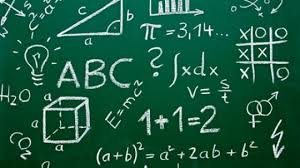 LINGUA STRANIERA
Lo scritto di lingue straniere fa riferimento a parametri europei. Gli studenti, infatti, dovranno dimostrare di aver raggiunto per L'INGLESE il livello A2 del Quadro comune europeo di riferimento e per il FRANCESE il livello A1 del QCER. Le nuove tipologie di tracce con cui gli studenti dovranno confrontarsi sono:
QUESTIONARIO a risposta chiusa o aperta
COMPLETAMENTO di un testo
RIORDINO, riscrittura o trasformazione di un testo
ELABORAZIONE di un dialogo
ELABORAZIONE di una lettera o 
mail personale
SINTESI di un testo
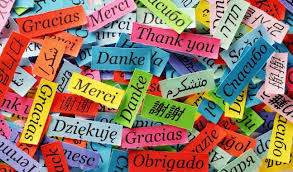 VOTO FINALE
LA VALUTAZIONE FINALE è determinata dall’esito delle prove d’esame e del  percorso scolastico, sulla base dei criteri di valutazione fissati dalla Commissione d’esame. La Sottocommissione avanza la proposta di voto e la Commissione delibera.
     IL VOTO FINALE deriva dalla media, arrotondata all’unità superiore per frazioni pari o superiori a 0,5, tra il voto di ammissione e la media dei voti delle prove scritte e del colloquio.
     L’ESAME si intende superato se il 
    candidato consegue una votazione 
    complessiva di almeno 6/10.
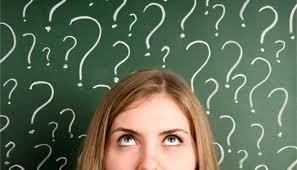 CERTIFICAZIONE DELLE COMPETENZE
La certificazione, come previsto dal D.lgs. n. 62/2017 e dal D.M. 741/2017, avviene al termine della scuola primaria e al termine di quella secondaria di I grado. Con il D.M. 742/2017 sono stati adottati i DUE MODELLI UNICI NAZIONALI DI CERTIFICAZIONE, uno per la scuola primaria e l’altro per la secondaria di I grado.

IL DOCUMENTO VIENE  REDATTO DURANTE LO SCRUTINIO FINALE dal Consiglio di classe, ed è consegnato alla famiglia dell’alunno e, in copia, all’istituzione scolastica o formativa del ciclo successivo.
Per la scuola secondaria di I grado, invece,
la CERTIFICAZIONE RISERVA UN’APPOSITA
SEZIONE, PREDISPOSTA E REDATTA DA 
INVALSI, che descrive i livelli conseguiti 
dall’alunno nelle prove nazionali di italiano, 
matematica e inglese.
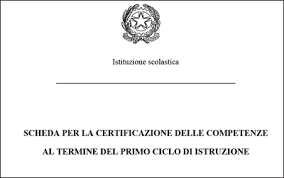 29 NOVEMBRE/3 DICEMBRE 2019
GRAZIE PER L’ATTENZIONE


E’ gradita compilazione del questionario di soddisfazione sul sito ICVillanterio – sezione Famiglie